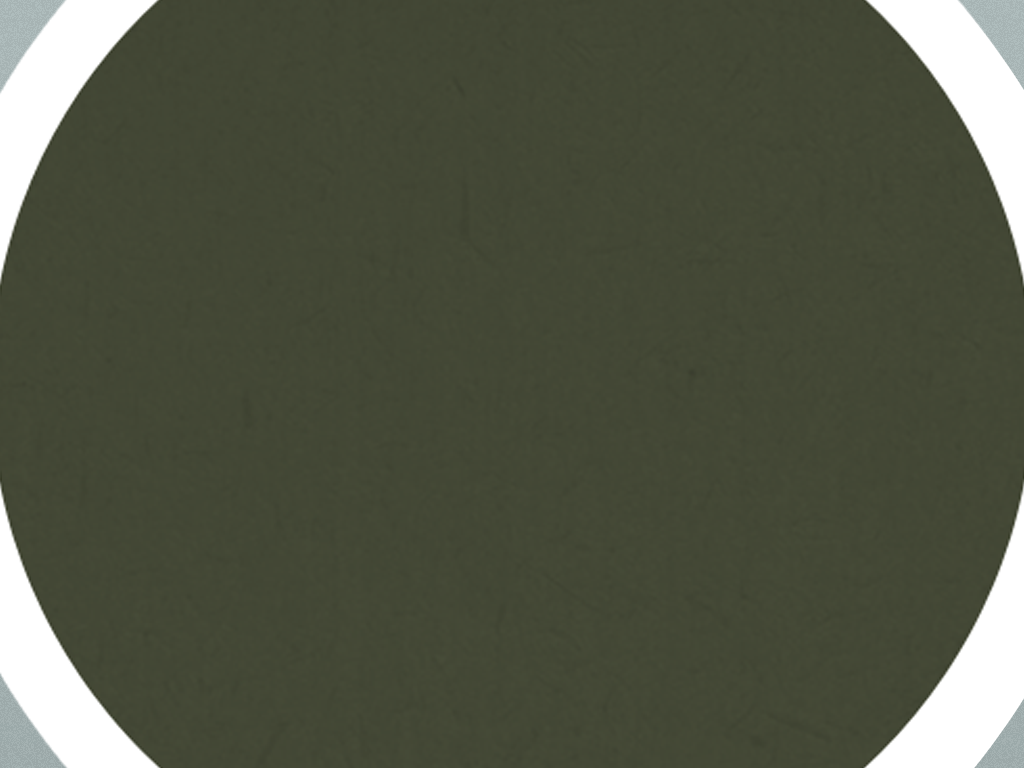 CONVERSATIONS WITH JOHN
Life Groups and Leftovers
JOHN 6:1-13
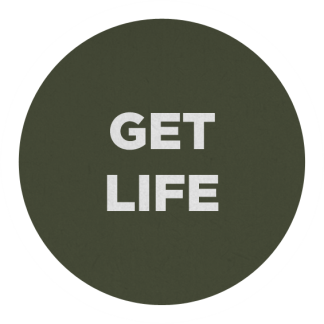 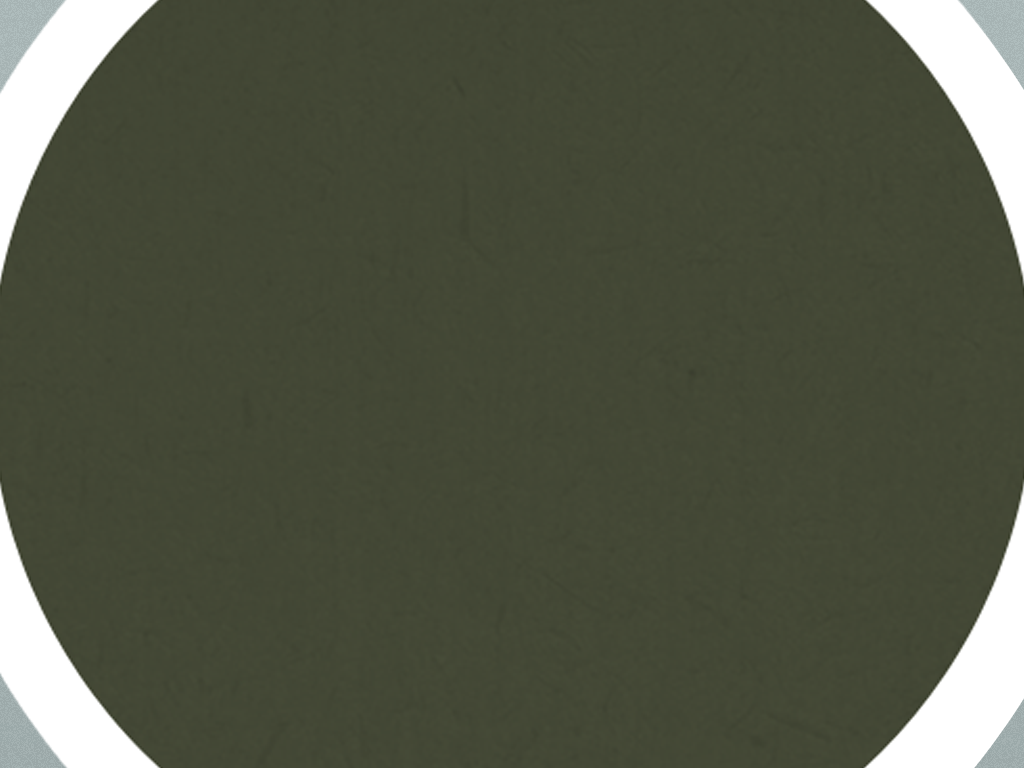 the only miracle recorded by all four Gospels
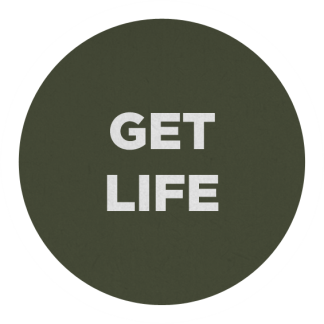 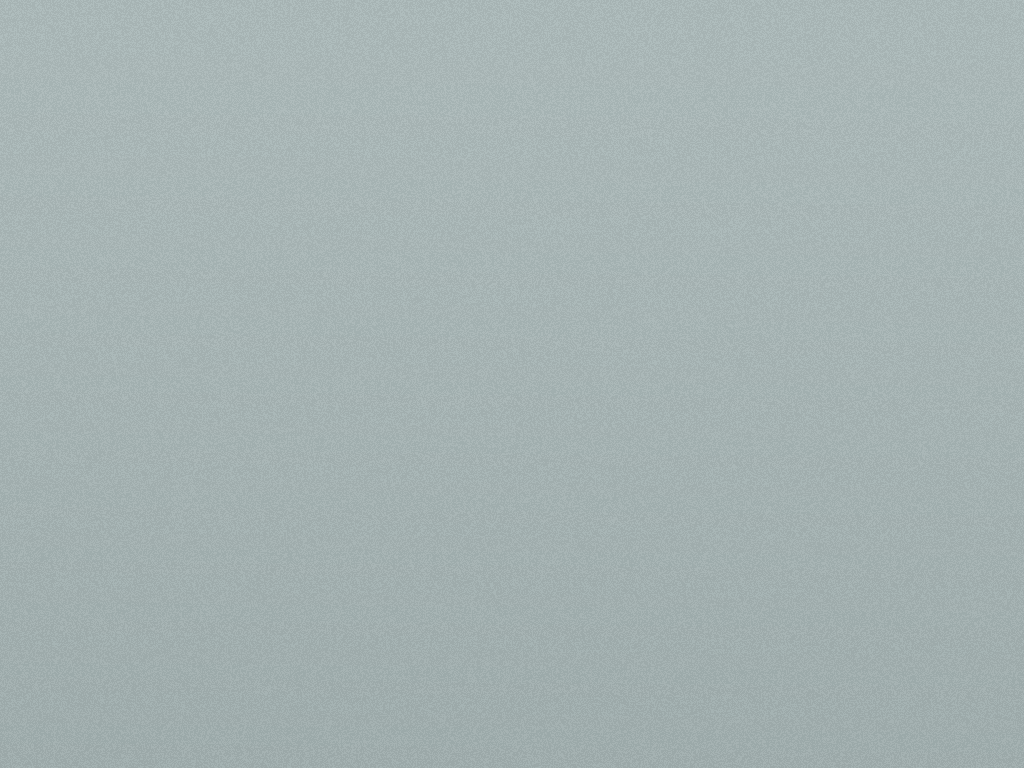 John 6:1-13 (Matt 14:13-21) (Mark 6:30-44)
1 Sometime after this, 13 When Jesus heard what had happened, he withdrew by boat privately to a solitary place. 30 The apostles gathered around Jesus and reported to him all they had done and taught. 31 Then, because so many people were coming and going that they did not even have a chance to eat, he said to them, “Come with me by yourselves to a quiet place and get some rest.”32 So they went away by themselves in a boat to a solitary place.
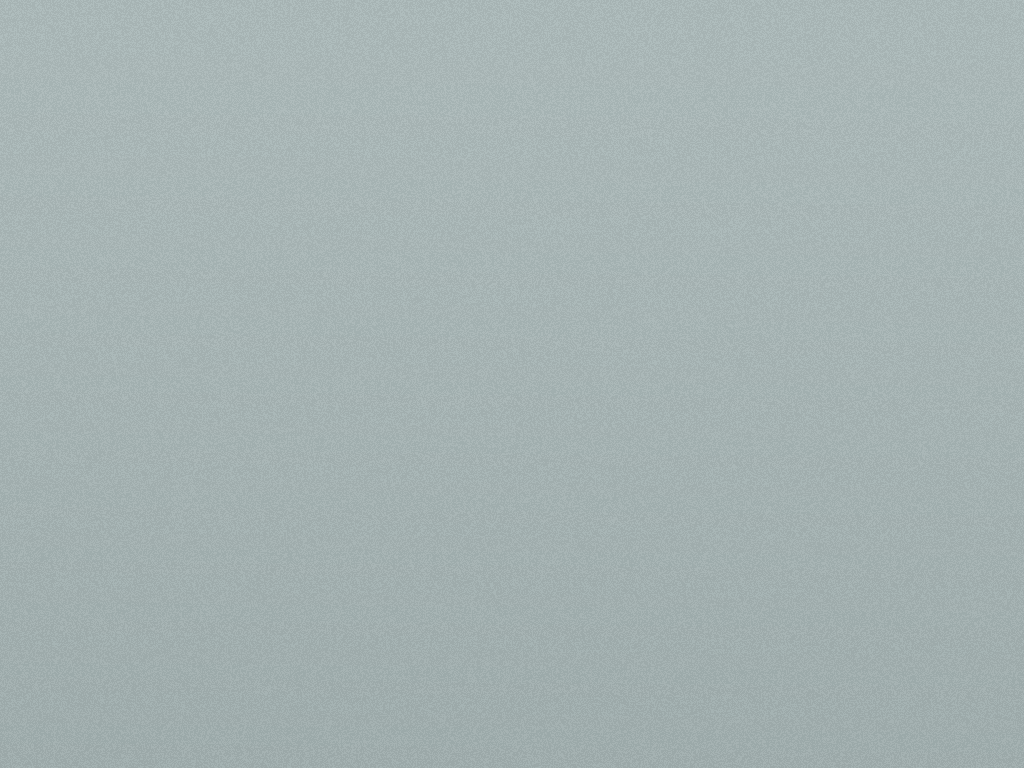 John 6:1-13 (Matt 14:13-21) (Mark 6:30-44)
Jesus crossed to the far shore of the Sea of Galilee (that is, the Sea of Tiberias), 33 But many who saw them leaving recognized them and ran on foot from all the towns and got there ahead of them. 2 and a great crowd of people followed him because they saw the miraculous signs he had performed on the sick. 34 When Jesus landed and saw a large crowd, he had compassion on them, because they were like sheep without a shepherd. So he began teaching them many things.
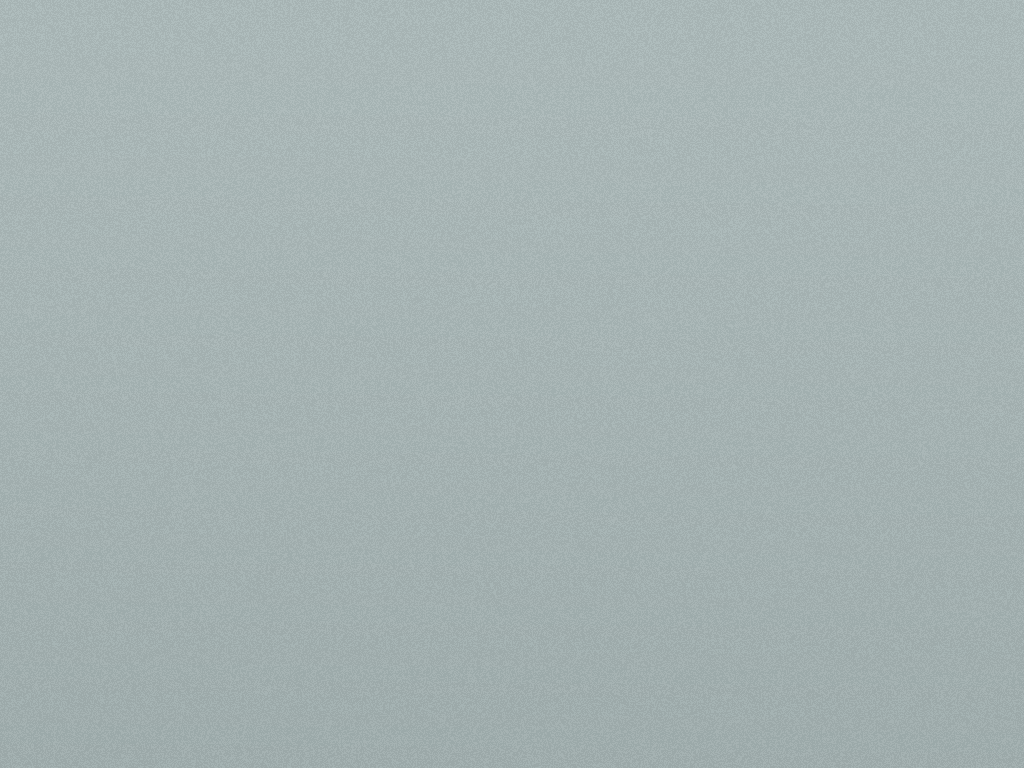 John 6:1-13 (Matt 14:13-21) (Mark 6:30-44)
3 Then Jesus went up on a mountainside and sat down with his disciples. 4 The Jewish Passover Feast was near. 5 When Jesus looked up and saw a great crowd coming toward him, he said to Philip, “Where shall we buy bread for these people to eat?” 6 He asked this only to test him, for he already had in mind what he was going to do. 7 Philip answered him, “Eight months’ wages would not buy enough bread for each one to have a bite!”
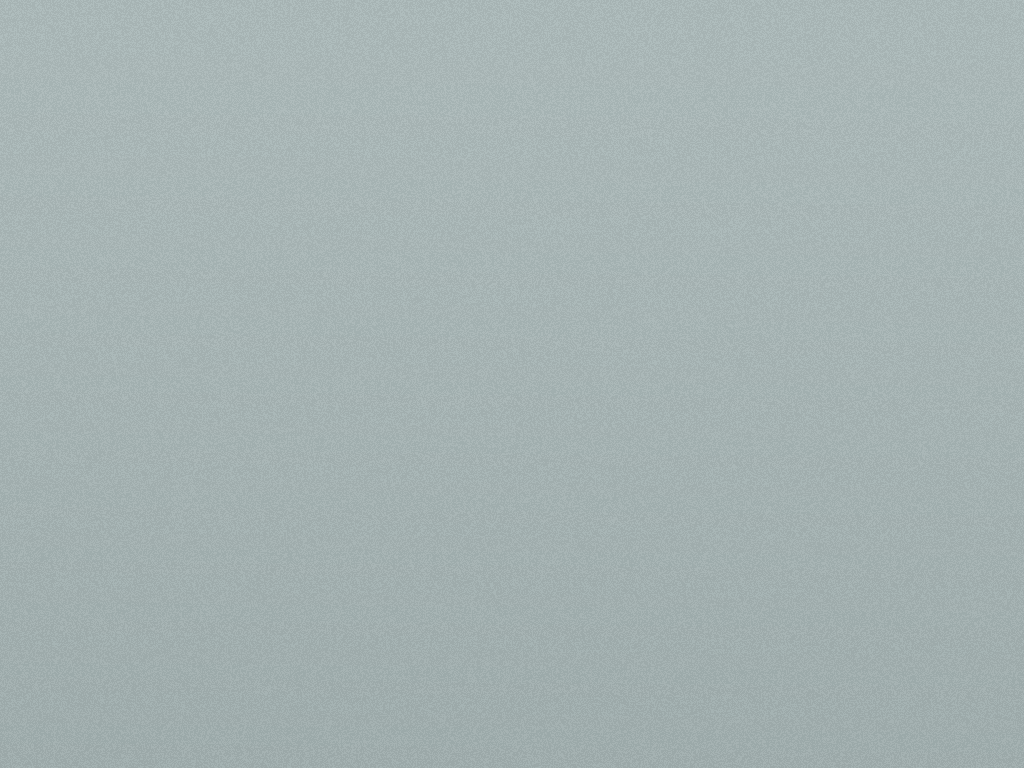 John 6:1-13 (Matt 14:13-21) (Mark 6:30-44)
8 Another of his disciples, Andrew, Simon Peter’s brother, spoke up, 9 “Here is a boy with five small barley loaves and two small fish, but how far will they go among so many?” 10 Jesus said, “Have the people sit down.” There was plenty of grass in that place, and the men sat down, about five thousand of them. 21 The number of those who ate was about five thousand men, besides women and children.
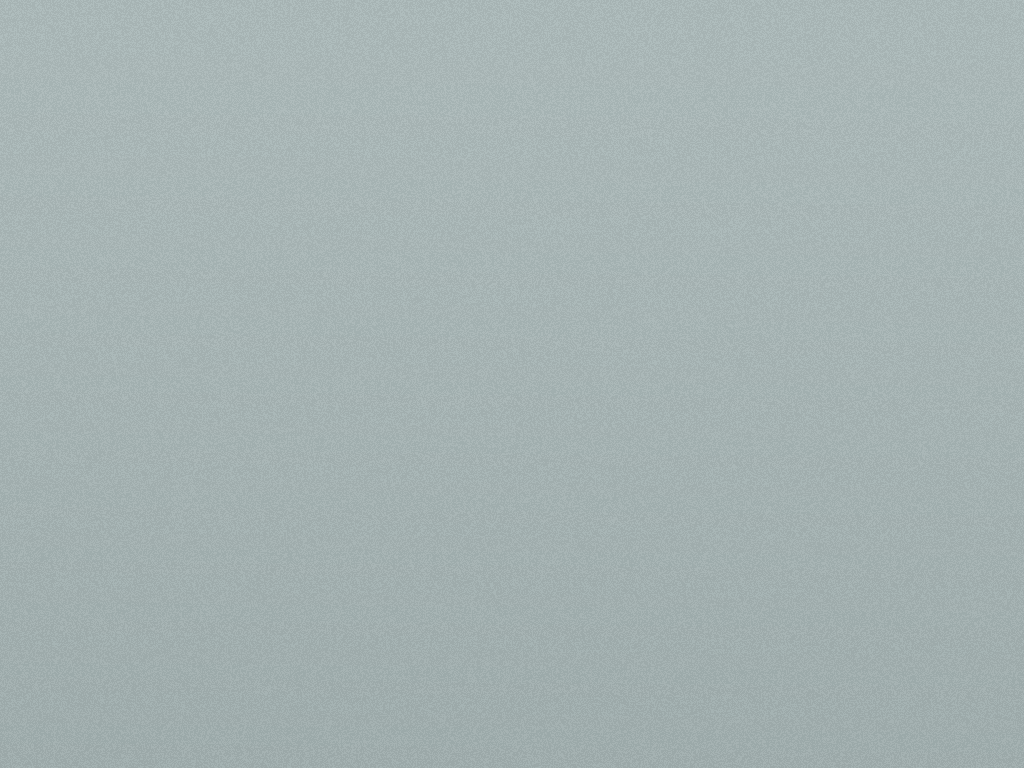 John 6:1-13 (Matt 14:13-21) (Mark 6:30-44)
39 Then Jesus directed them to have all the people sit down in groups on the green grass. 40 So they sat down in groups of hundreds and fifties. 

Exodus 18:13-23
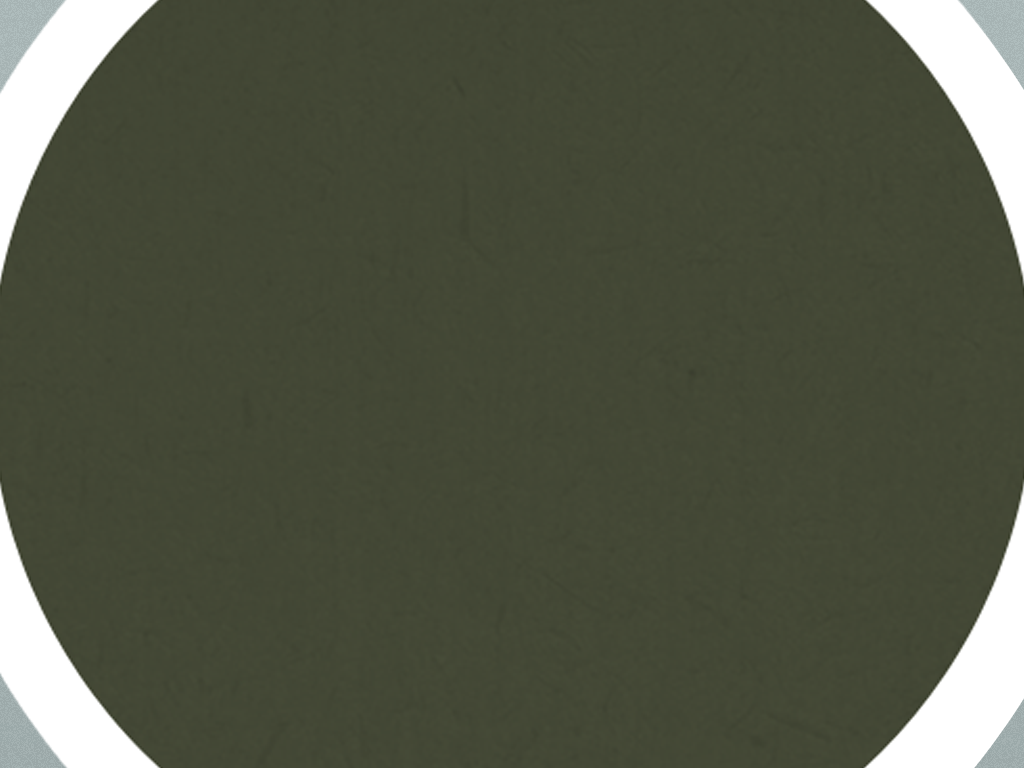 Life Groups!
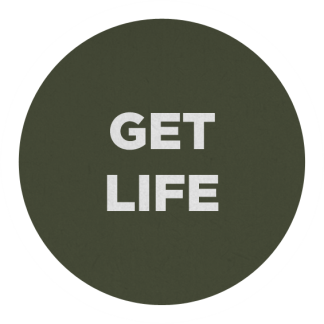 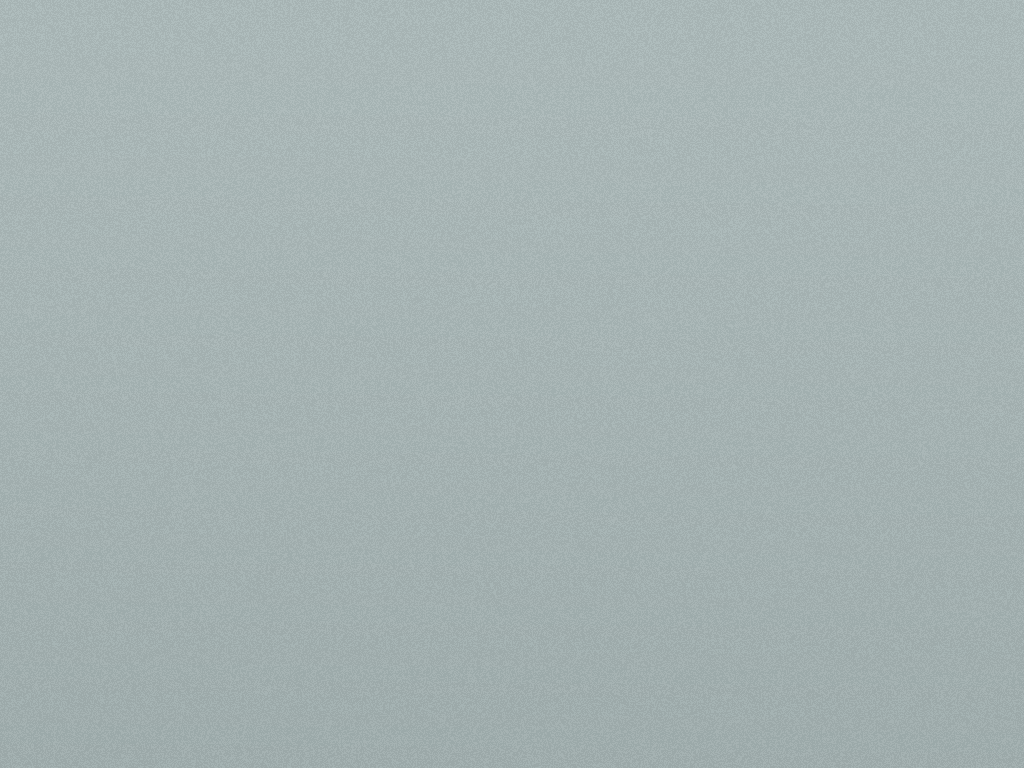 What are Life Groups?
A life group is 3-12 people (ideally) that meet regularly throughout the community in homes, coffee shops, parks, the workplace, or elsewhere to encourage and support one another in their spiritual journey. Groups are formed based on shared interests, shared geography, shared ministry involvement, shared friendships, or a combination of the above.
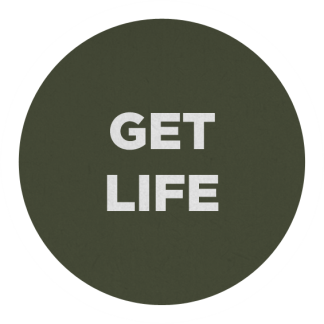 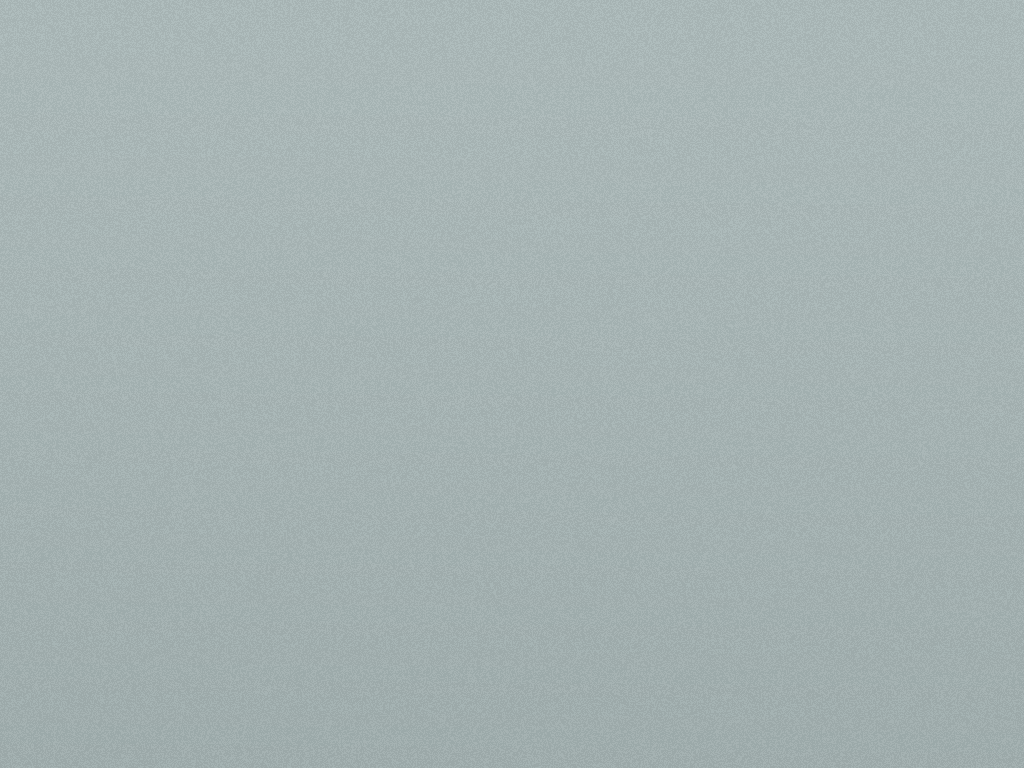 What are Life Groups?
Life is experiencing living, learning, eating, playing, worshiping, praying, confessing, serving, and resting together. Being a disciple and making disciples.
Entering one another’s life and sharing the life of Christ. 
Everyone needs meaningful relationships in order to be healthy and grow. 
Life Groups are communities of sharing authentic life
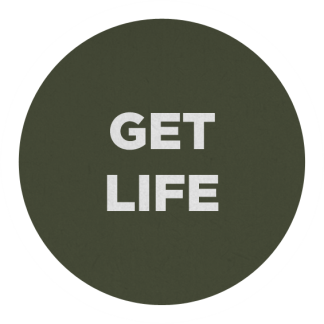 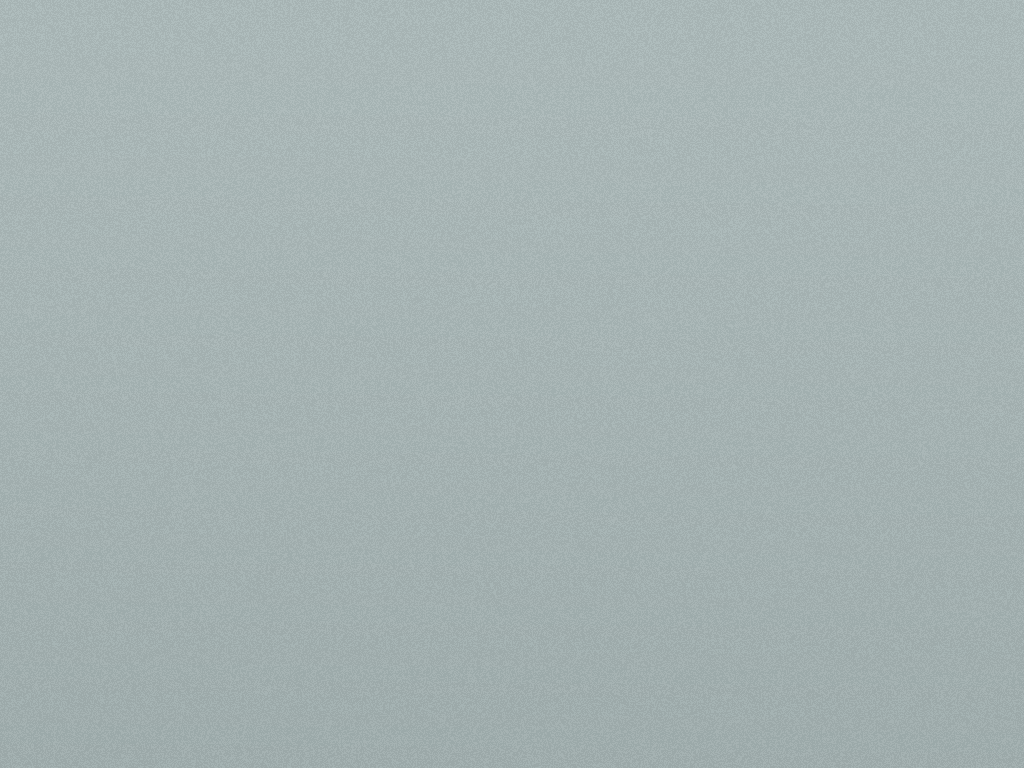 What are Life Groups?
Expressing care is limited in a service
Building friendships can happen in a service. Developing deep intimate friends- life group.
Practical steps to apply to an individual through a sermon are difficult. In a small group it can be realized.
Someone hurting is not always noticed in a larger gathering. Smaller– we know each other better.
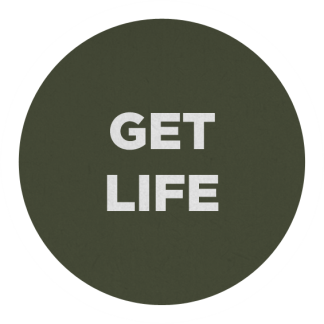 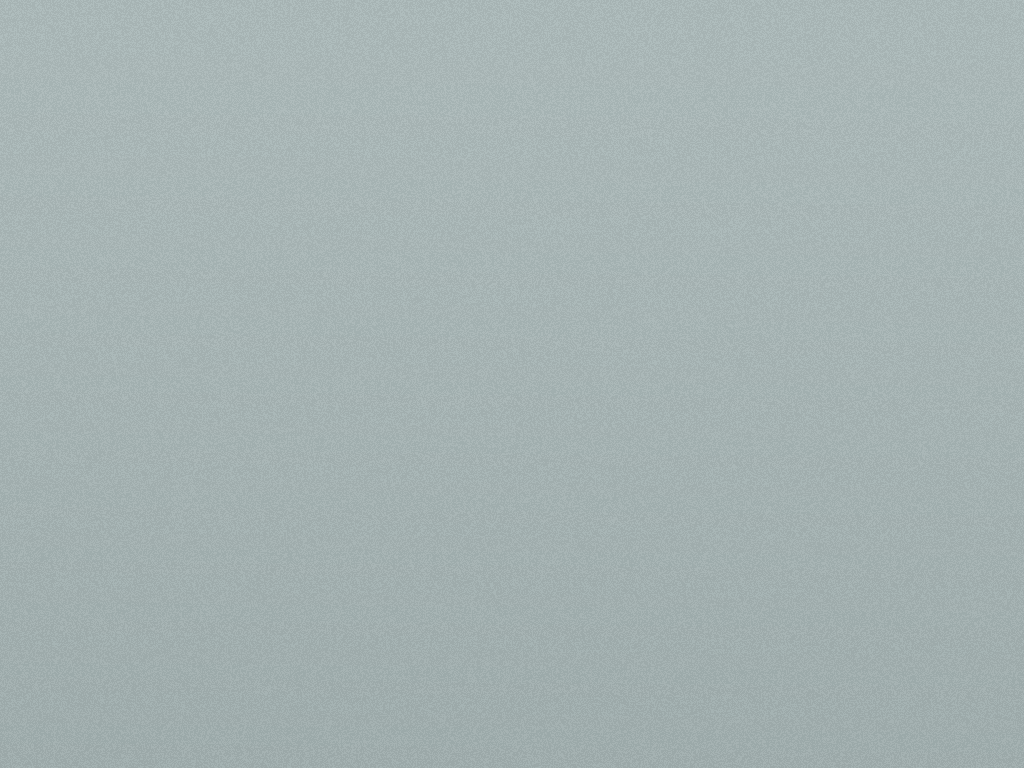 What are Life Groups?
Life Groups are the primary environment for…
Fellowship and discipleship
Receiving and giving care
Outreach and service
Using our spiritual gifts
   …it’s how we do church!
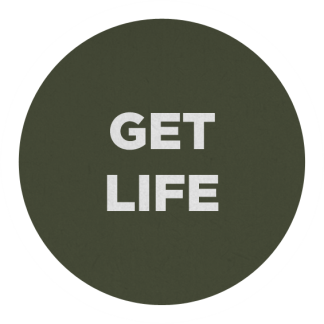 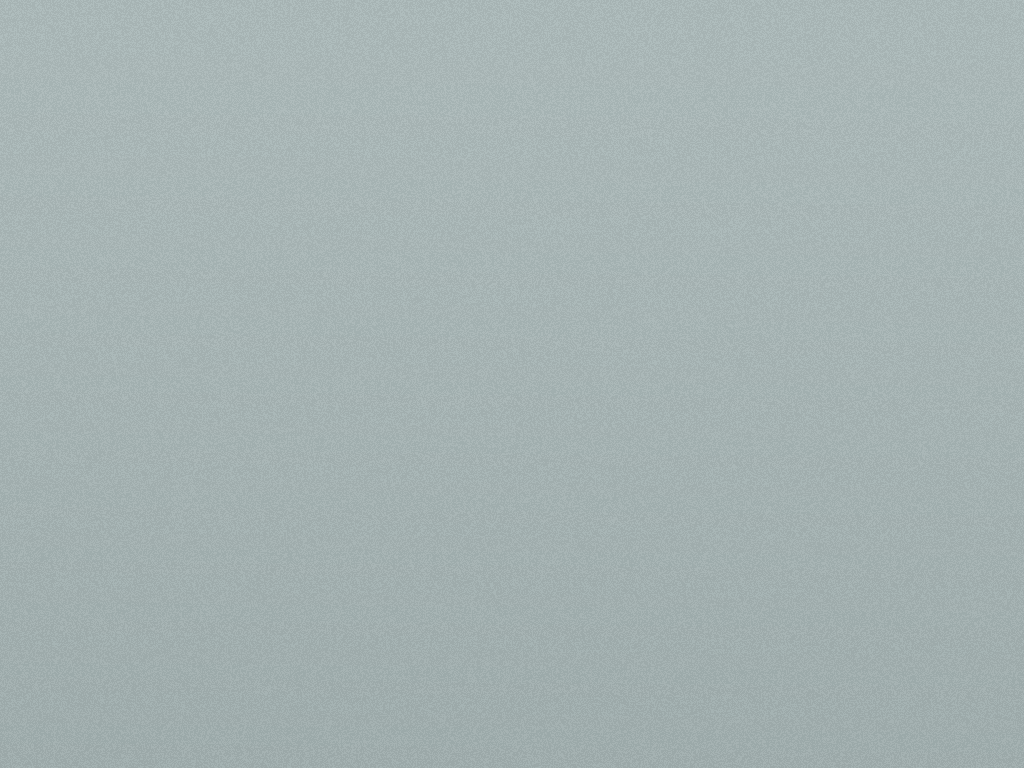 John 6:1-13 (Matt 14:13-21) (Mark 6:30-44)
11 Jesus then took the loaves, gave thanks, and distributed to those who were seated as much as they wanted. He did the same with the fish. 42 They all ate and were satisfied, 12 When they had all had enough to eat, he said to his disciples, “Gather the pieces that are left over. Let nothing be wasted.” 13 So they gathered them and filled twelve baskets with the pieces of the five barley loaves left over by those who had eaten.
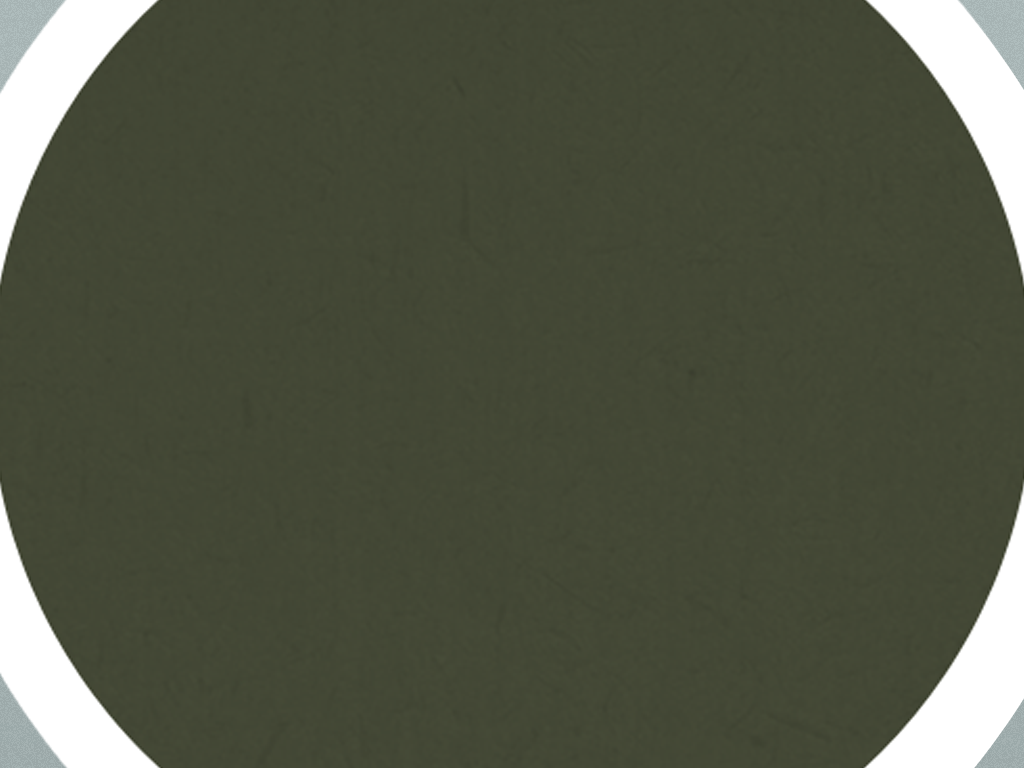 Jesus is able to sustain the life He creates
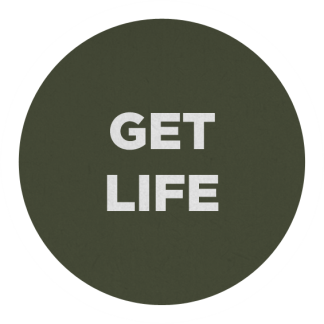 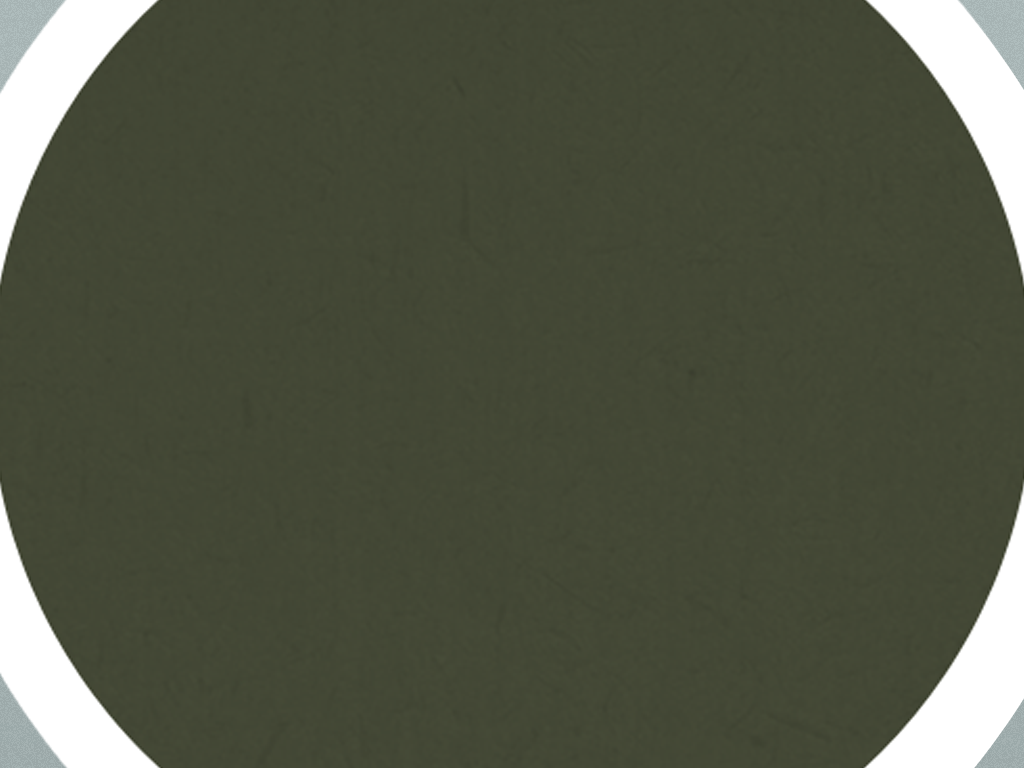 …with leftovers!
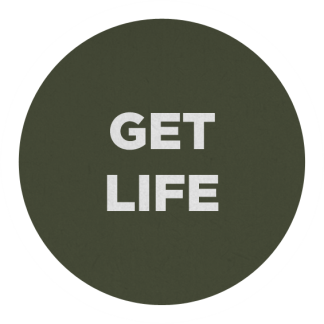 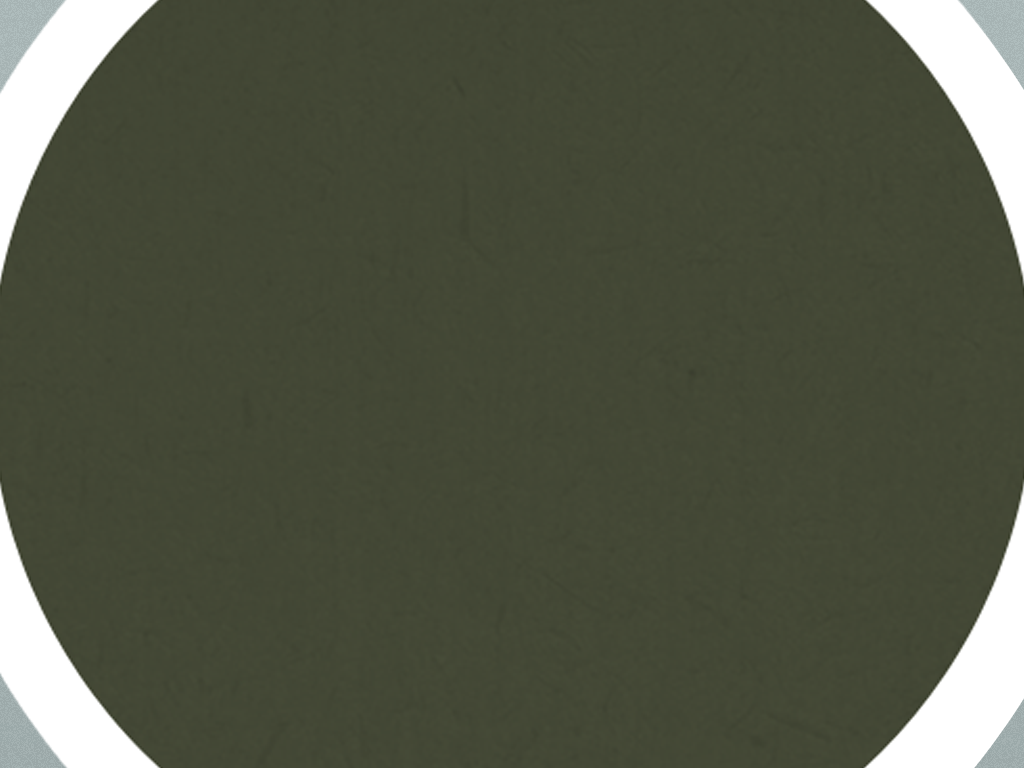 This was a miracle of increase
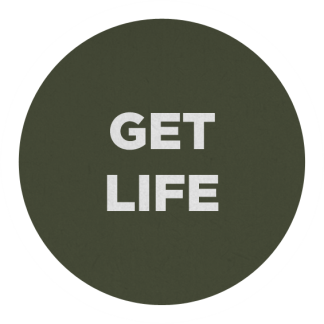